Impact on Recent North American Air Quality Forecasts of Replacing a Retrospective U.S. Emissions Inventory with a Projected Inventory
Michael Moran1, Qiong Zheng1, Junhua Zhang1, Radenko Pavlovic2, and Mourad Sassi2

1Air Quality Research Division,
  Environment and Climate Change Canada (ECCC), Toronto, Ontario, Canada
2Air Quality Modelling Applications Section, ECCC, Montreal, Quebec, Canada
16th Annual CMAS Conference       Oct. 23-25,  2017       Chapel Hill, North Carolina
Talk Outline
Background
Description of Updated Emissions
Impact of Updated Emissions 
Summary
Background  (1)
To make AQ forecasts we should use current emissions 
National emissions inventories are generally retrospective, that is, representative of a past base year
A mismatch occurs when emissions are changing significantly from year to year, as has been the case in North America for the past decade or more
Canadian Relative Annual Air Pollutant Emissions Trends, 1990-2015
Modellers’ inventories:
2006
2010
2013
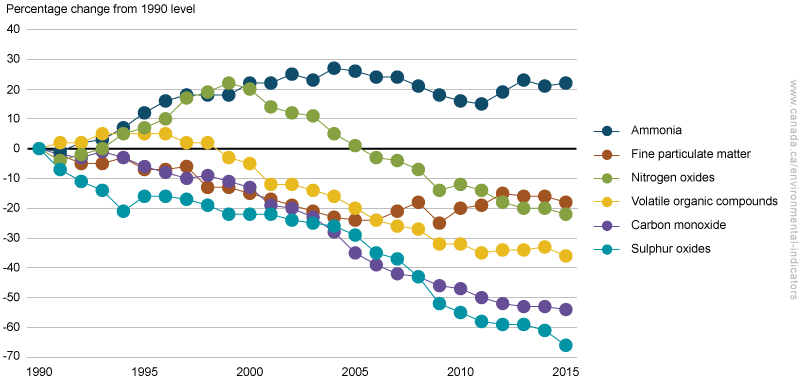 [From http://ec.gc.ca/indicateurs-indicators/default.asp?lang=en&n=E79F4C12-1]
U.S. SO2 and NOx Annual Emissions Trends, 1990-2016
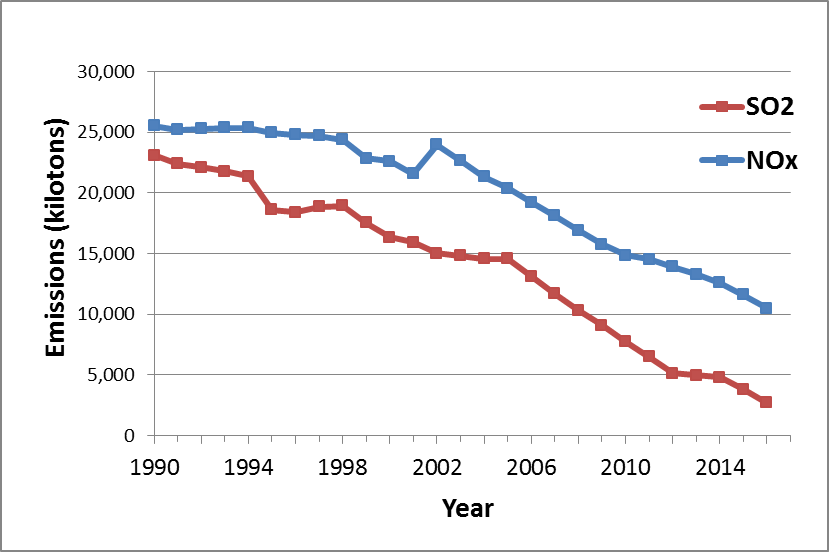 2011
2017
[from  https://www.epa.gov/air-emissions-inventories/air-pollutant-emissions-trends-data]
Background  (2)
At last year’s CMAS conference Heather Simon (EPA) gave a presentation summarizing concerns over NOx emissions levels in the 2011 NEI:
Simon, H., D. Sonntag, M. Beardsley, K. Foley, C. Owen, C. Toro, N. Possiel, and A. Eyth.  “Ongoing EPA efforts to evaluate modeled NOy budgets”, 2016 CMAS.
It is possible that some of these concerns were due to the use of 2011 NEI emissions for later years
Also at last year’s CMAS conference, when I raised this mismatch concern with Alison Eyth (EPA), she responded:
“Why not use the projected 2017 NEI for AQ forecasting?”
Indeed. Why not? I had used a projected 2012 NEI before.
Recent Updates to RAQDPS Emissions
RAQDPS: Regional Air Quality Deterministic 
                  Prediction System
Emissions last updated in mid 2015 (SET2.1.1):
Canada      	2010 APEI v1 
U.S.            	2011 NEI v1
Mexico       	1999  (no change)
Proposed 2017 update (SET3):
Canada     	2013 APEI v1 
U.S.           	2017 projected NEI v2
Mexico       	2008
Comparison of Old and New Canadian and U.S. Emissions Inventories
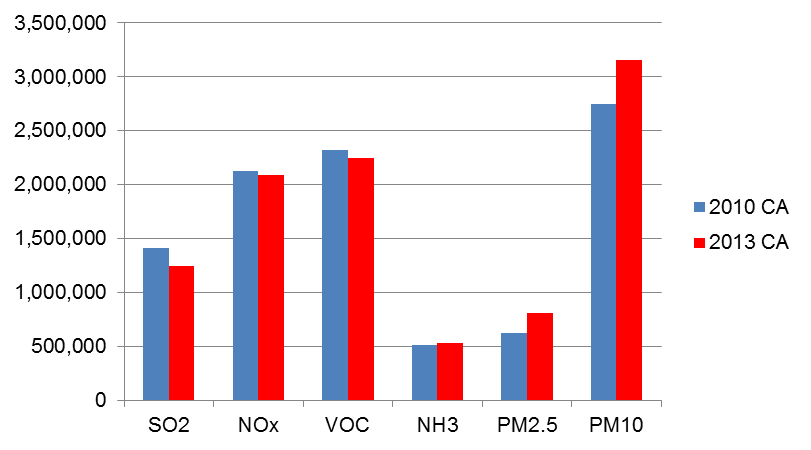 -4%
-2%
Canada,
2010 vs. 2013
-12%
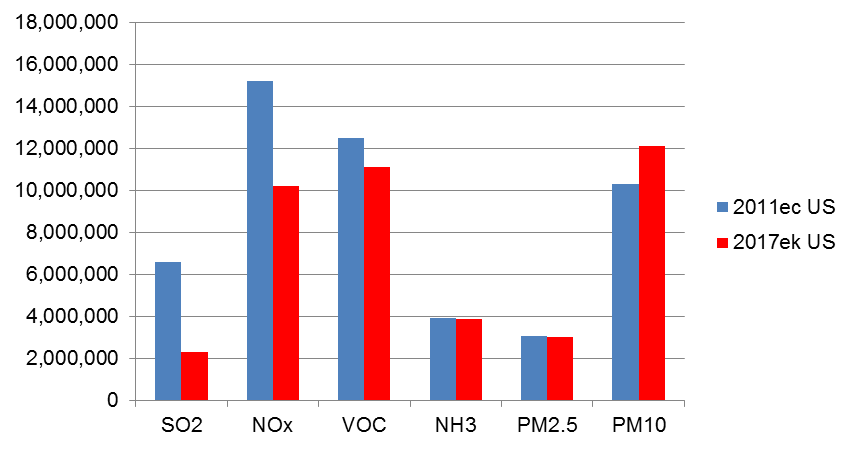 -33%
-11%
U.S.,
2011 vs. 2017
-65%
Spatial Distribution of Changes in July SO2 Emissions  (New – Old;  tonnes/grid cell)
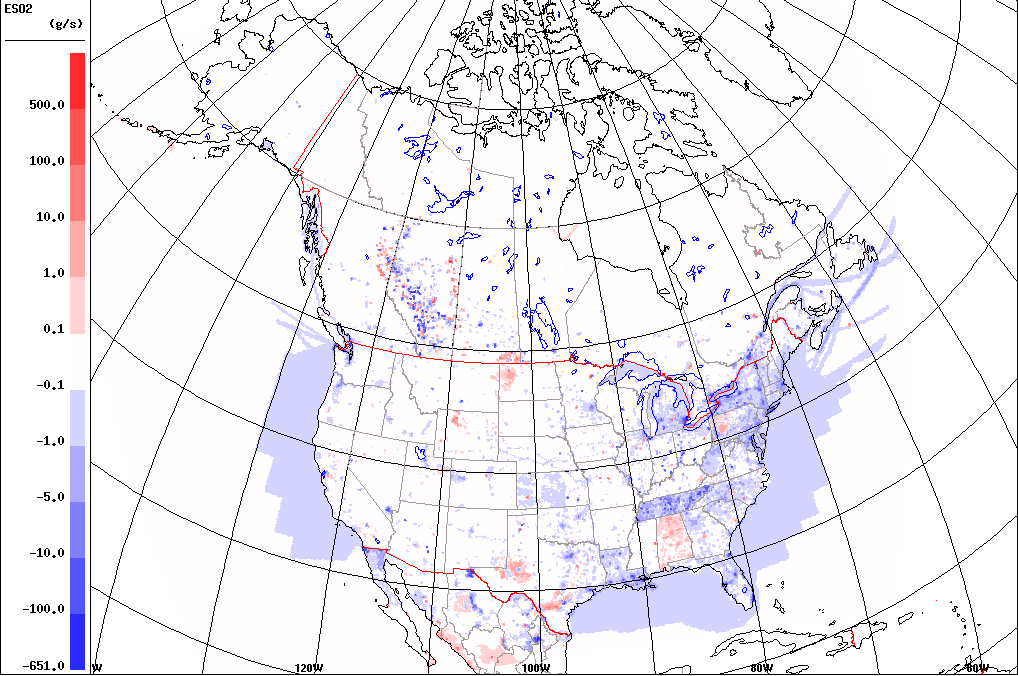 Spatial Distribution of Changes in July NO Emissions  (New – Old; tonnes/grid cell)
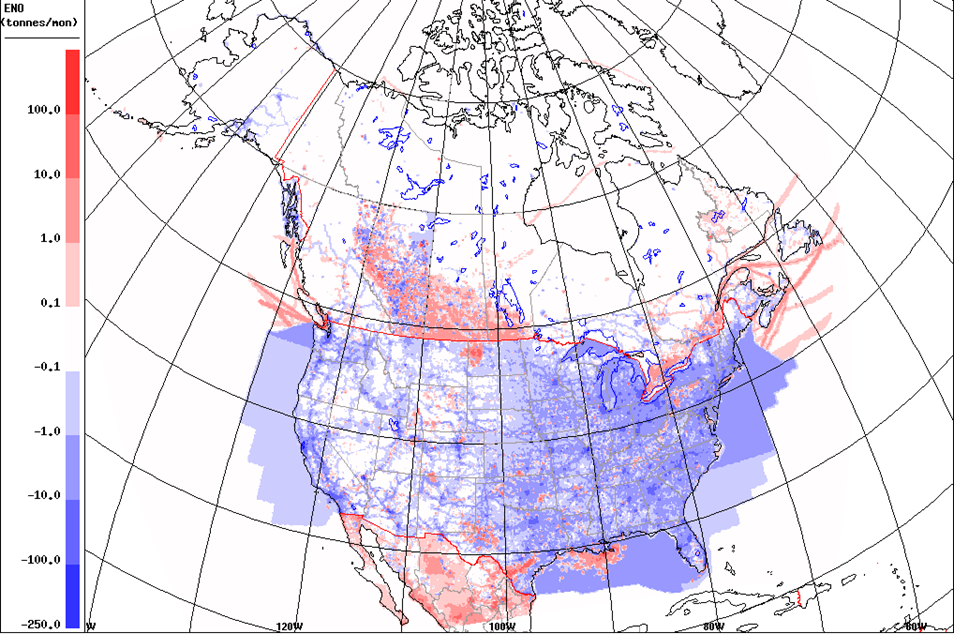 Spatial Distribution of Changes in July PM2.5 Emissions  (New – Old; tonnes/grid cell)
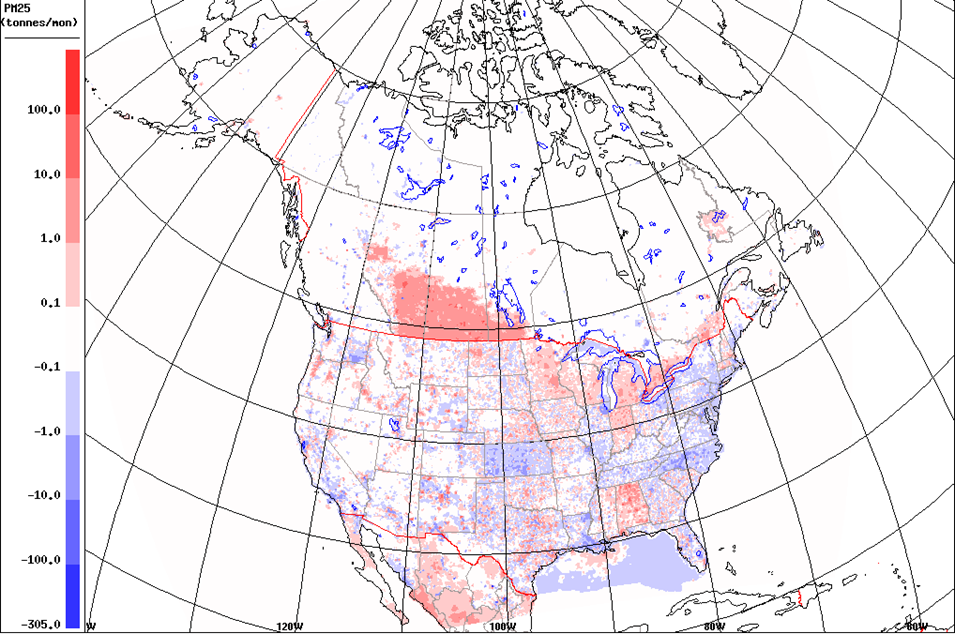 Tests of New Emissions
Ran two versions of RAQDPS:
operational code, operational emissions (SET2.1.1)
operational code, new emissions (SET3) 
Ran for two 6-week periods:
summer  2016  	(July 1‒Aug. 16, 2016)
winter 2017		(Jan. 1‒Feb. 18, 2017)
Base-Case (OPS) Average Concentrations – Summer 2016
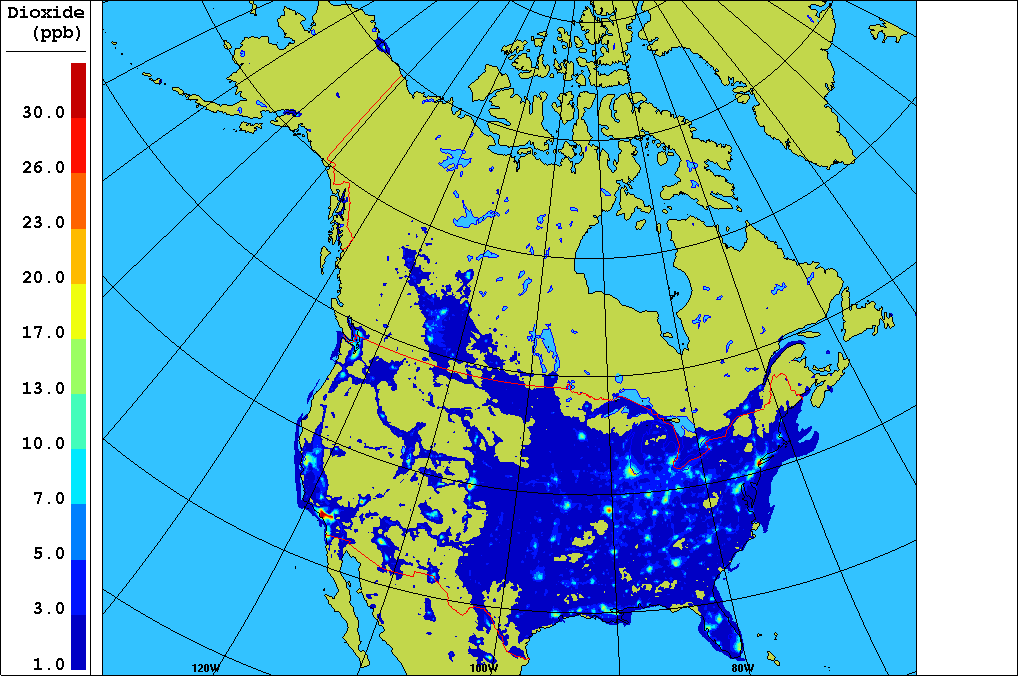 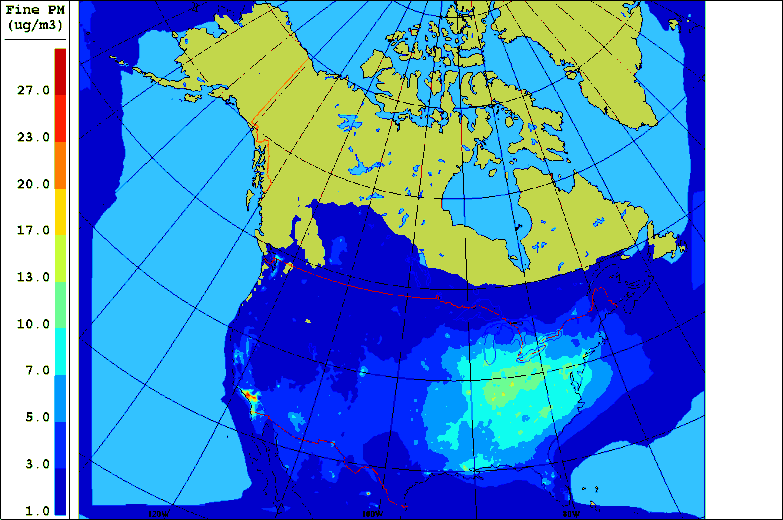 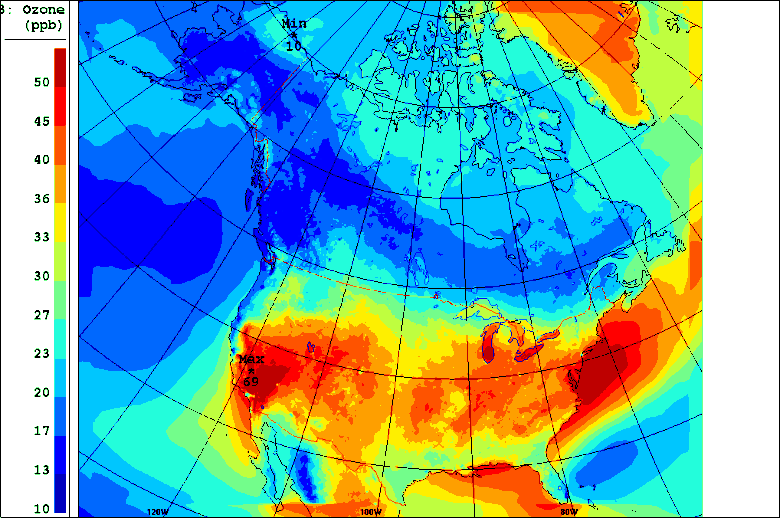 PM2.5
NO2
O3
DIFFERENCES:  RAQDPS(SET3) – RAQDPS (OPS)
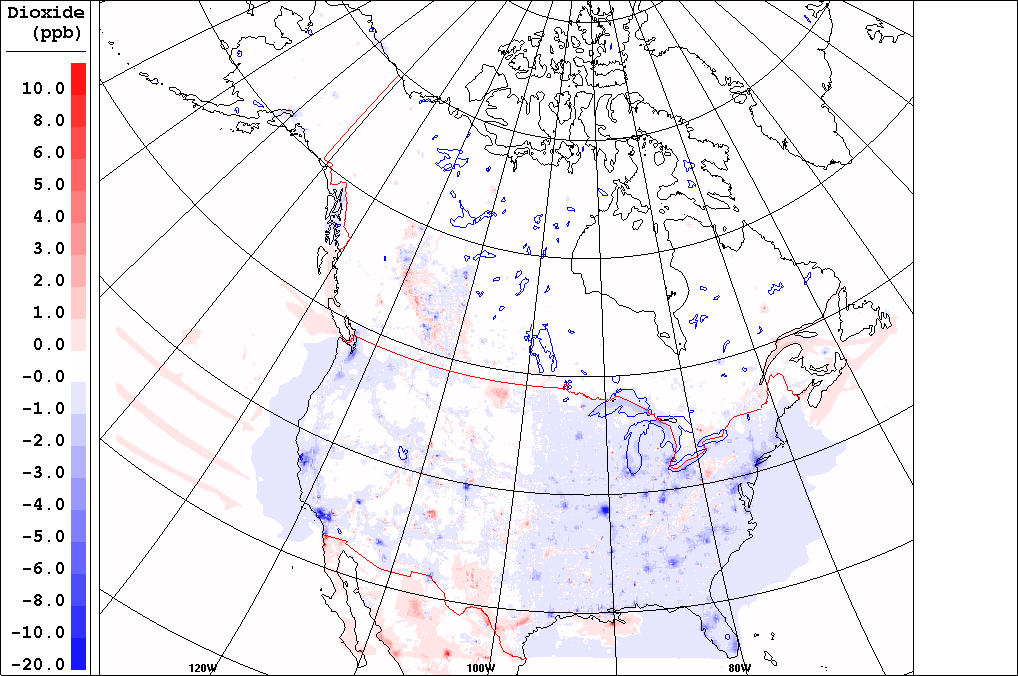 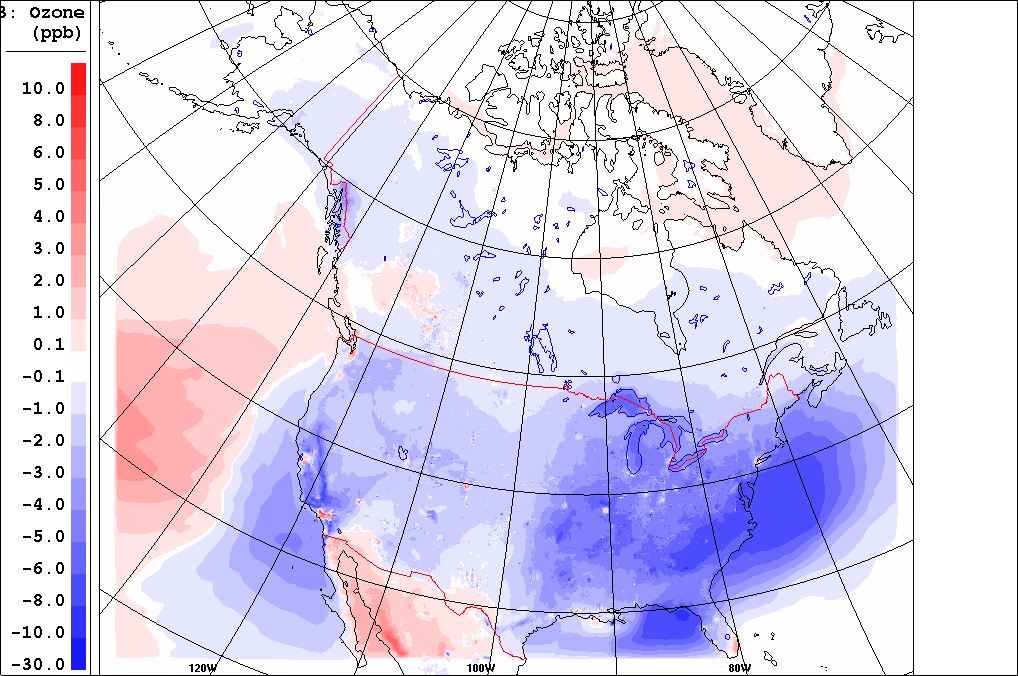 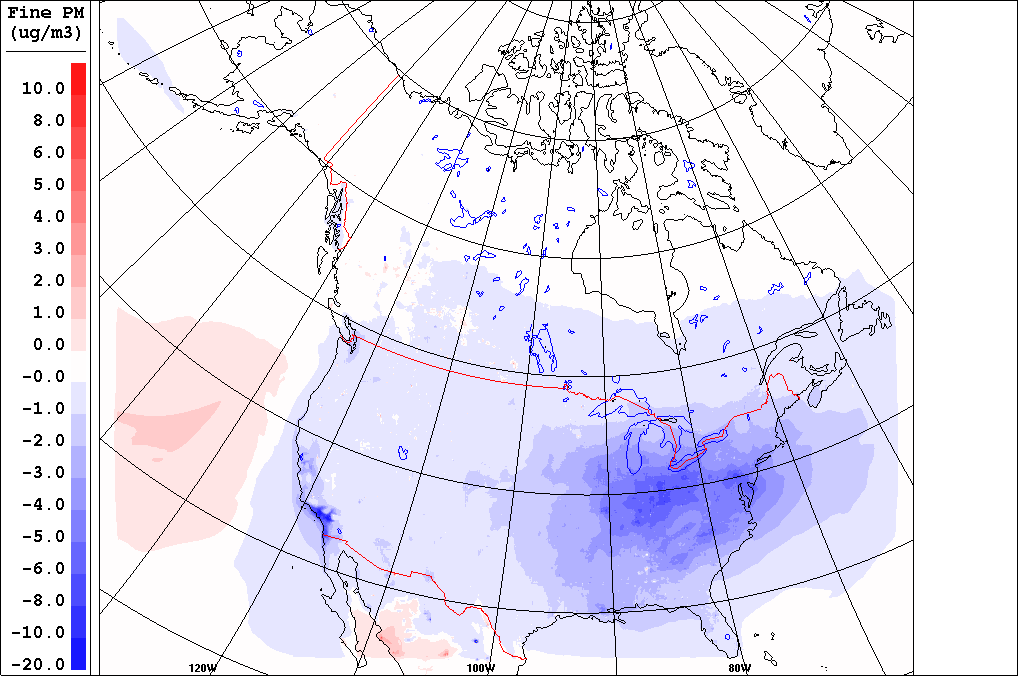 Base-Case (OPS) Average Concentrations – Winter 2017
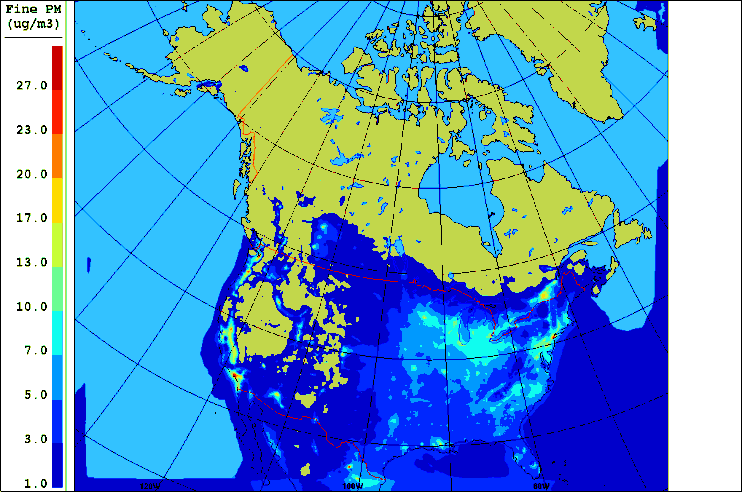 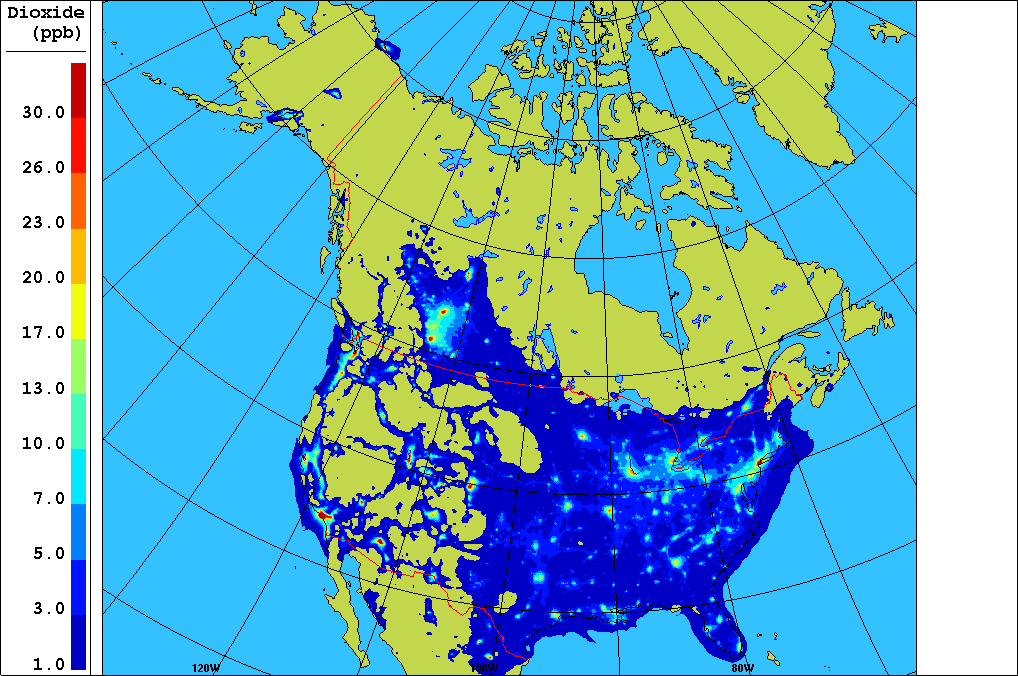 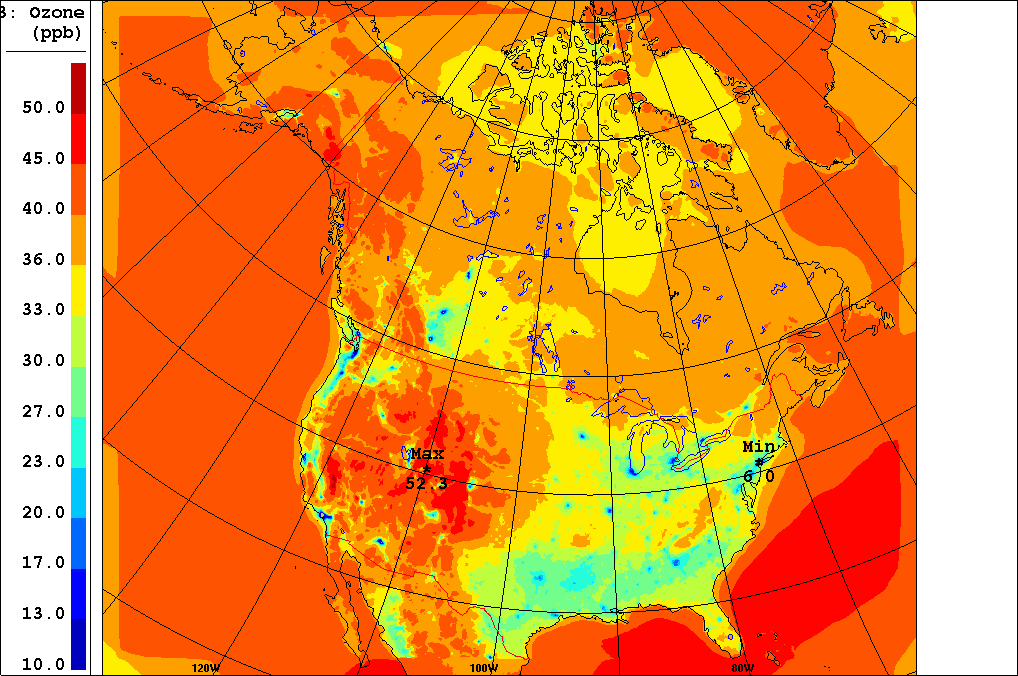 PM2.5
NO2
O3
DIFFERENCES:  RAQDPS(SET3) – RAQDPS (OPS)
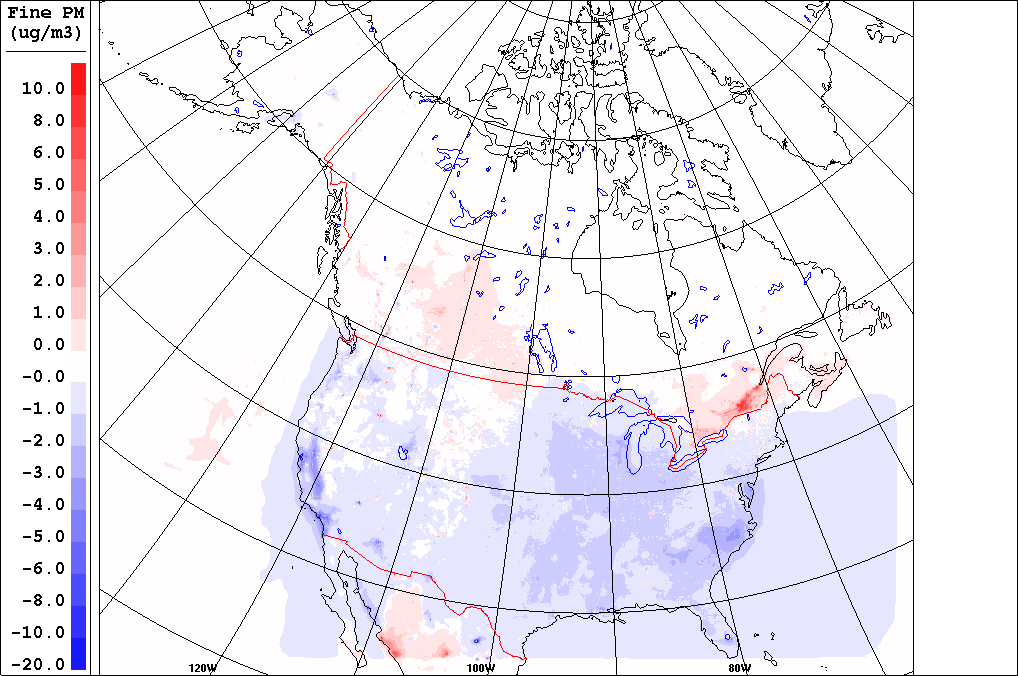 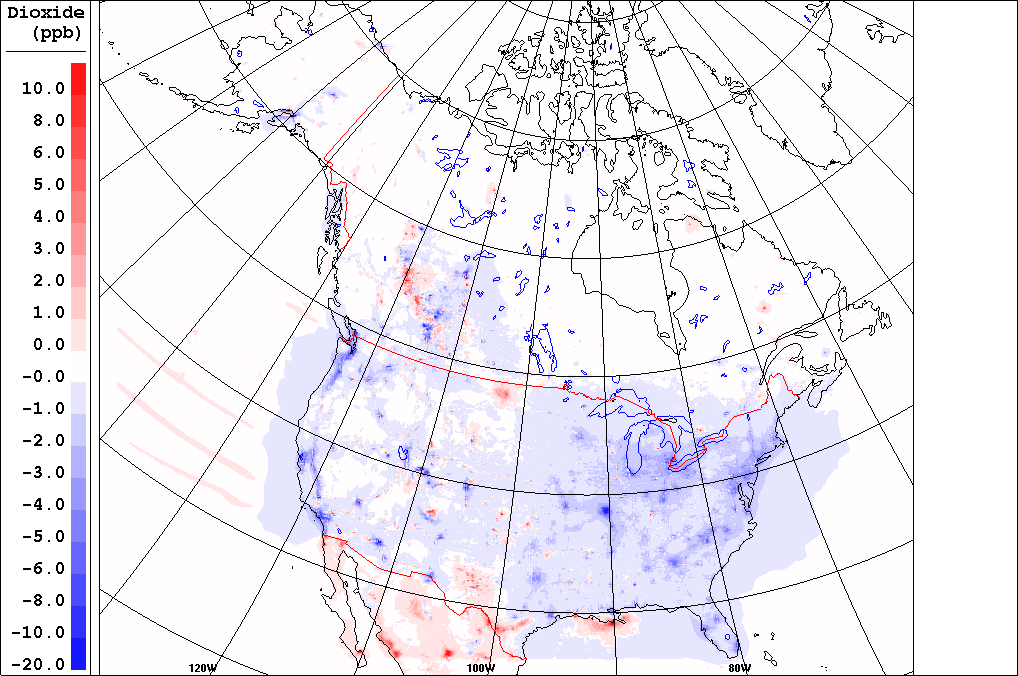 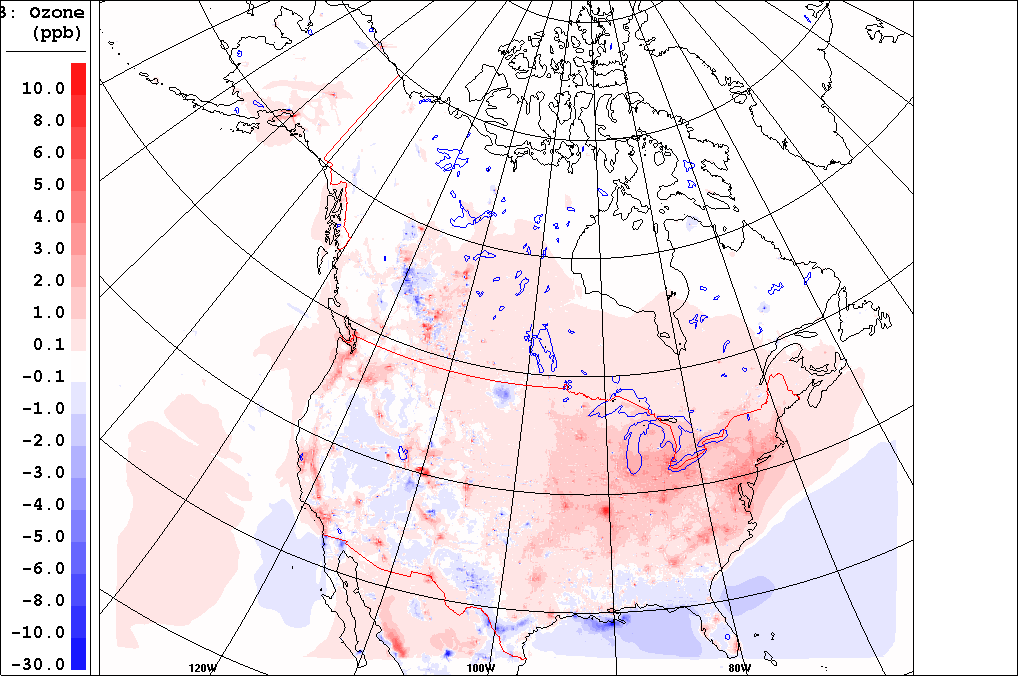 Comparison of 48-hour NO2 and O3 Time Series for Eastern U.S.
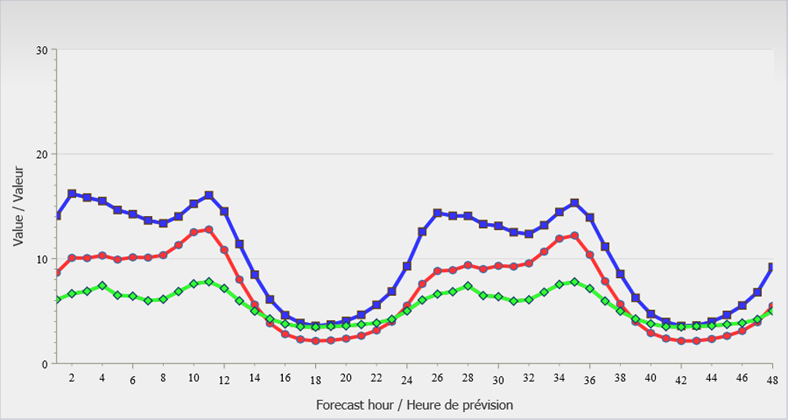 SUMMER
NO2
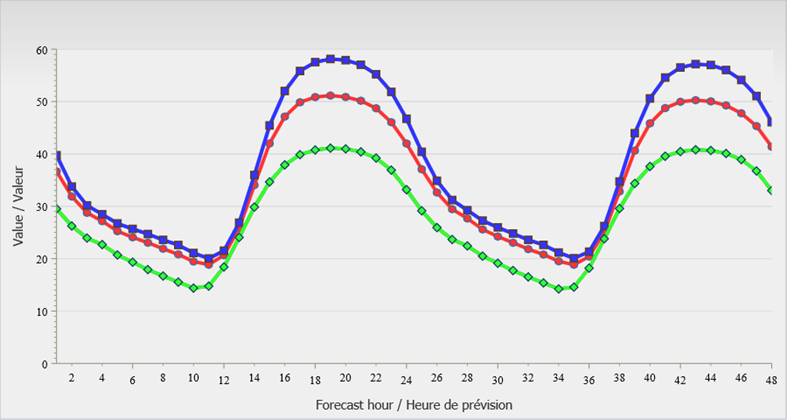 SUMMER
O3
SET2.1.1
SET3
OBS
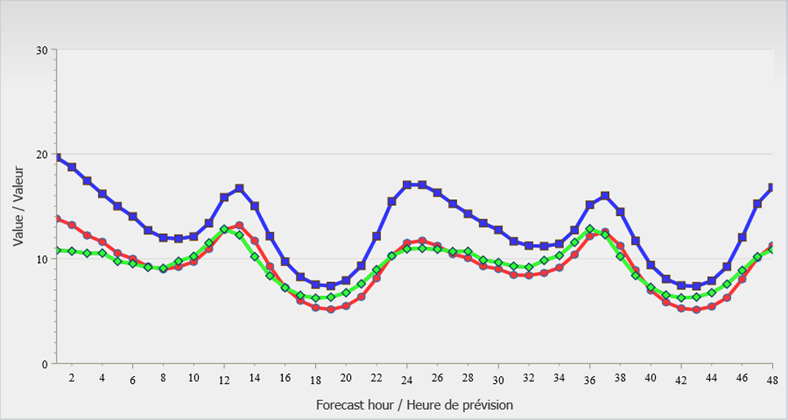 WINTER
NO2
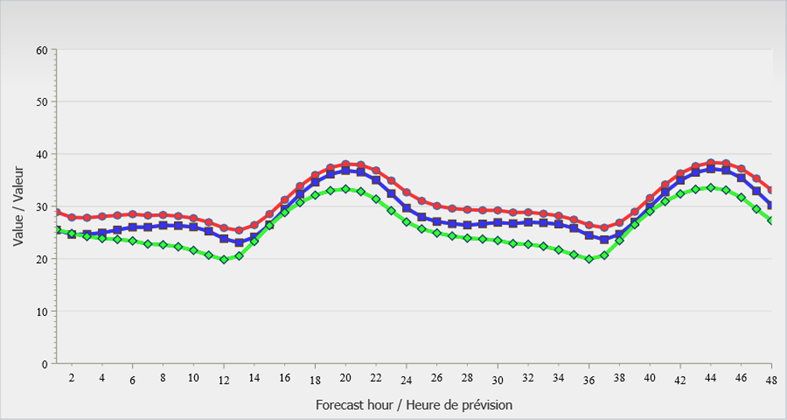 WINTER
O3
Hourly Objective Scores for NO2, O3, and PM2.5 by Region
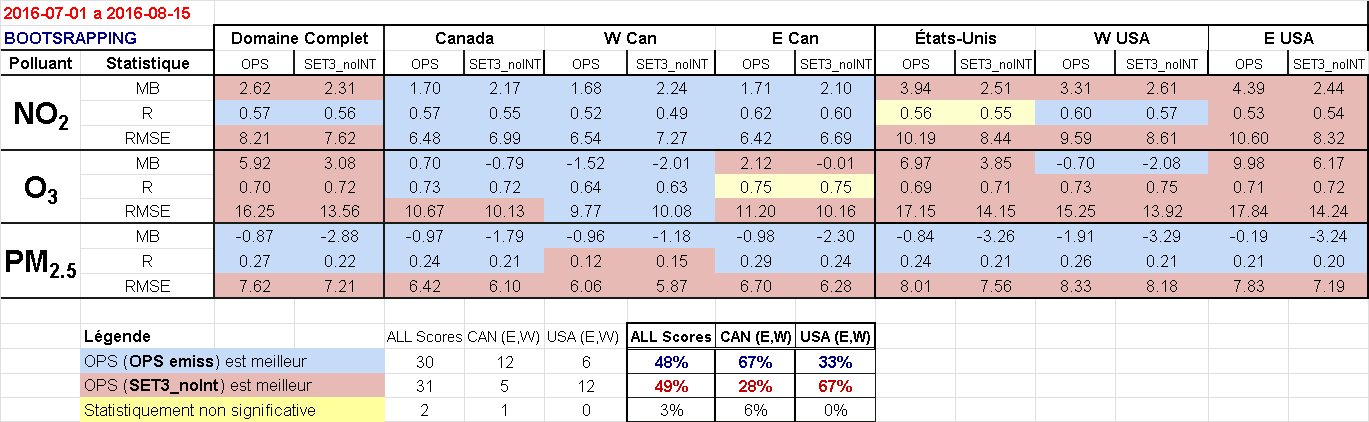 SUMMER
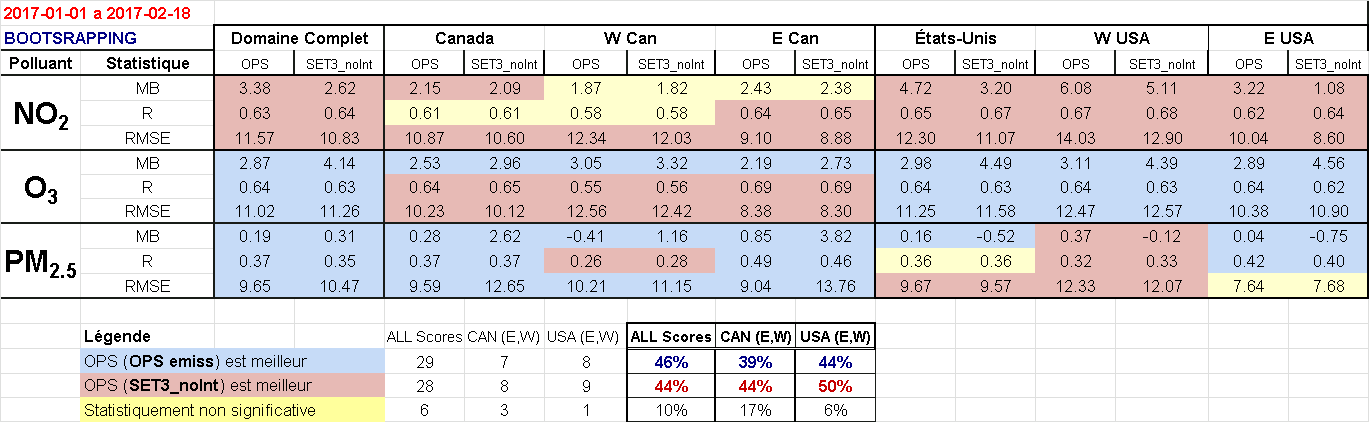 WINTER
Summary
A projected emissions inventory incorporates assumptions about expected socioeconomic changes and impacts from implementation of existing control legislation
Relative to the 2011 U.S. NEI (v1), annual NOx, SO2, VOC, and CO emissions for a projected 2017 U.S. NEI are lower by 33%, 65%, 11%, and 24%, respectively
Tests have been performed for summer 2016 and winter 2017 in which the 2017 projected NEI replaced the 2011 U.S. NEI (v1) in an operational AQ forecast model
Use of the projected 2017 U.S. inventory resulted in overall improvements to AQ forecasts for 2016 and 2017, including NO2 and ozone forecasts over the eastern U.S.
Thank you for your attention!
Overview of Regional GEM-MACH
GEM    = Global Environmental Multiscale 
     MACH = Modelling Air quality & CHemistry
GEM-MACH version 1 in operation since 2009;  replaced by version 2 in 2016
Regional grid covers much of North America
10 km horizontal grid spacing
80 vertical levels with lid at 0.1 hPa            (~10 levels in 1st km above surface)
GEM-MACH is also the FireWork base model
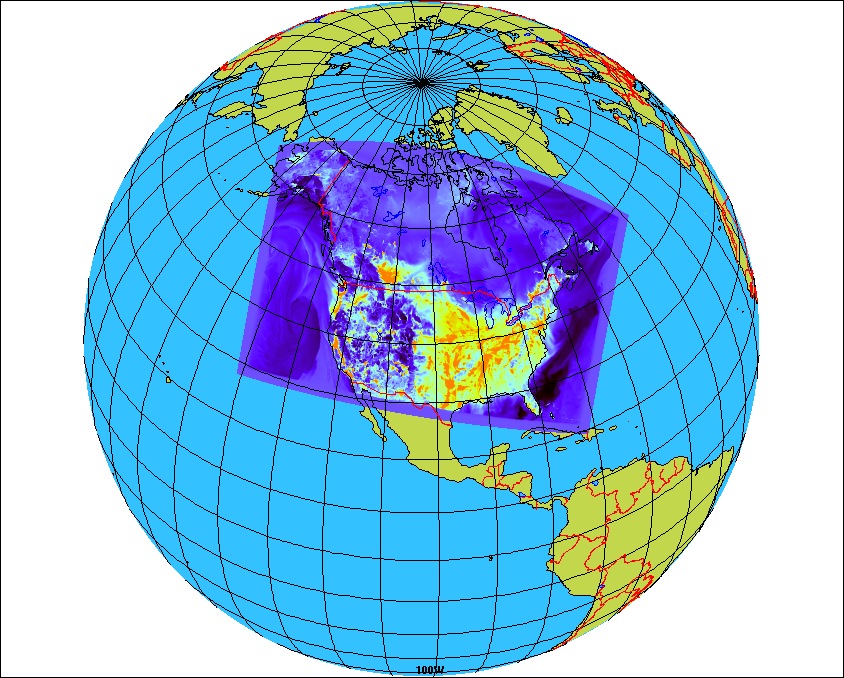 One-way coupling (meteorology affects chemistry) for operational version
Full representation of oxidant and aerosol chemistry processes: 
gas-, aqueous- & heterogeneous chemistry mechanisms
aerosol dynamics, microphysics, and SOA formation
dry and wet deposition (including in- and below-cloud scavenging)
2-bin sectional representation of PM size distribution (i.e., 0-2.5 μm and 2.5-10 μm); each size bin has 8 chemical components
[Speaker Notes: Regional yet more than 37 million sq km]
Change in Forecast Domain from GEM-MACHv1 to GEM-MACHv2
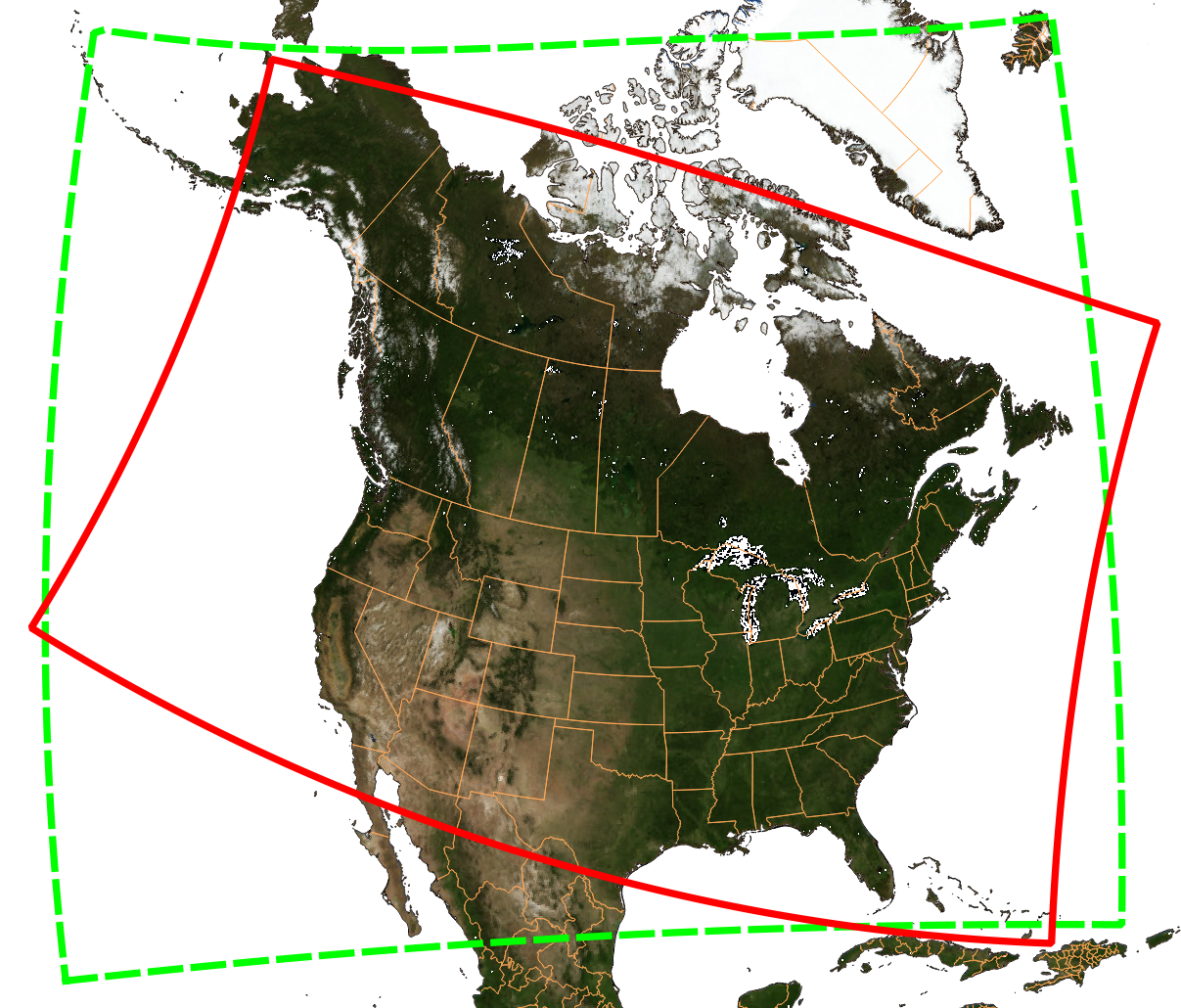